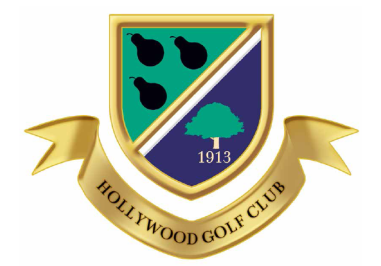 Hollywood Golf Club
www.hollywoodgolfclub.co.uk
The Men’s Pairs Open
Saturday 4th July 2020
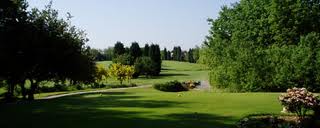 18 Hole Medal Play, Pairs Betterball  
90% handicap allowance. Maximum handicap 24
Prizes: Best Gross Score and nett Prizes 

Entrance Fee’s : Members £20:00 Per Pair. Visitors £40:00 Per Pair

Application forms can be requested from the secretary or downloaded from www.hollywoodgolfclub.co.uk
Call our Secretary for availability and tee times. 
Tel: 0121 430 8544 or Email: secretary@hollywoodgolfclub.co.uk
Follow us on Twitter: @Hollywood_Golf